Current State of Processing of the PECAN Microphysics Dataset
Greg M. McFarquhar1, Daniel M. Stechman1, Robert M. Rauber1, Robert A. Black2 and Brian F. Jewett1
1University of Illinois at Urbana-Champaign, Urbana, IL
2National Oceanic and Atmospheric Administration – Hurricane Research Division, Miami, FL
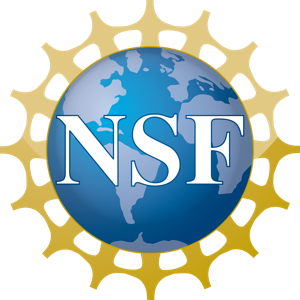 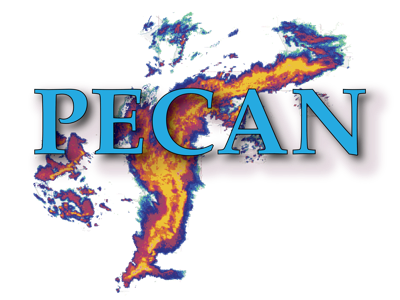 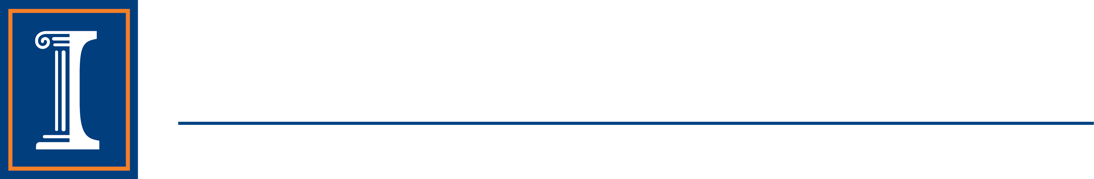 Instrumentation: Imaging Probes
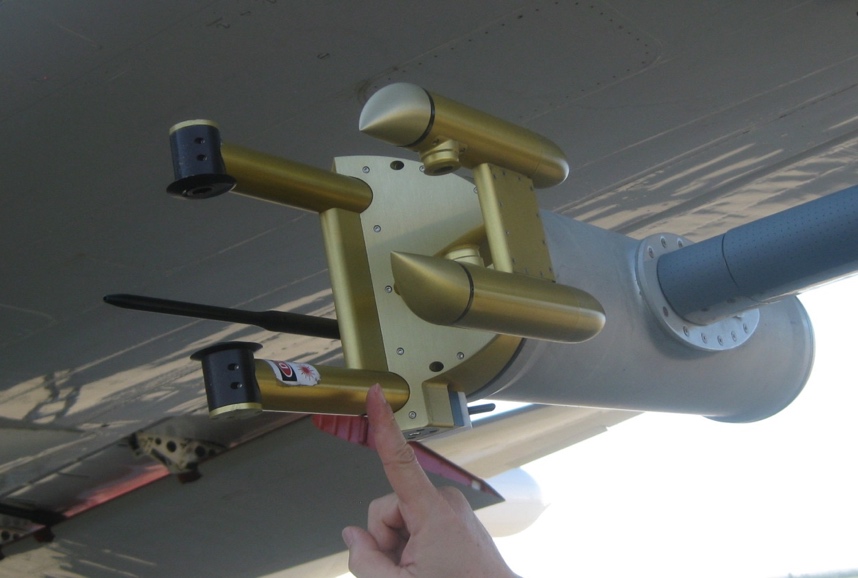 Cloud Imaging Probe (CIP)
64 laser diodes with 25 µm resolution 
(~125 µm to 1600 µm)
Good quality data
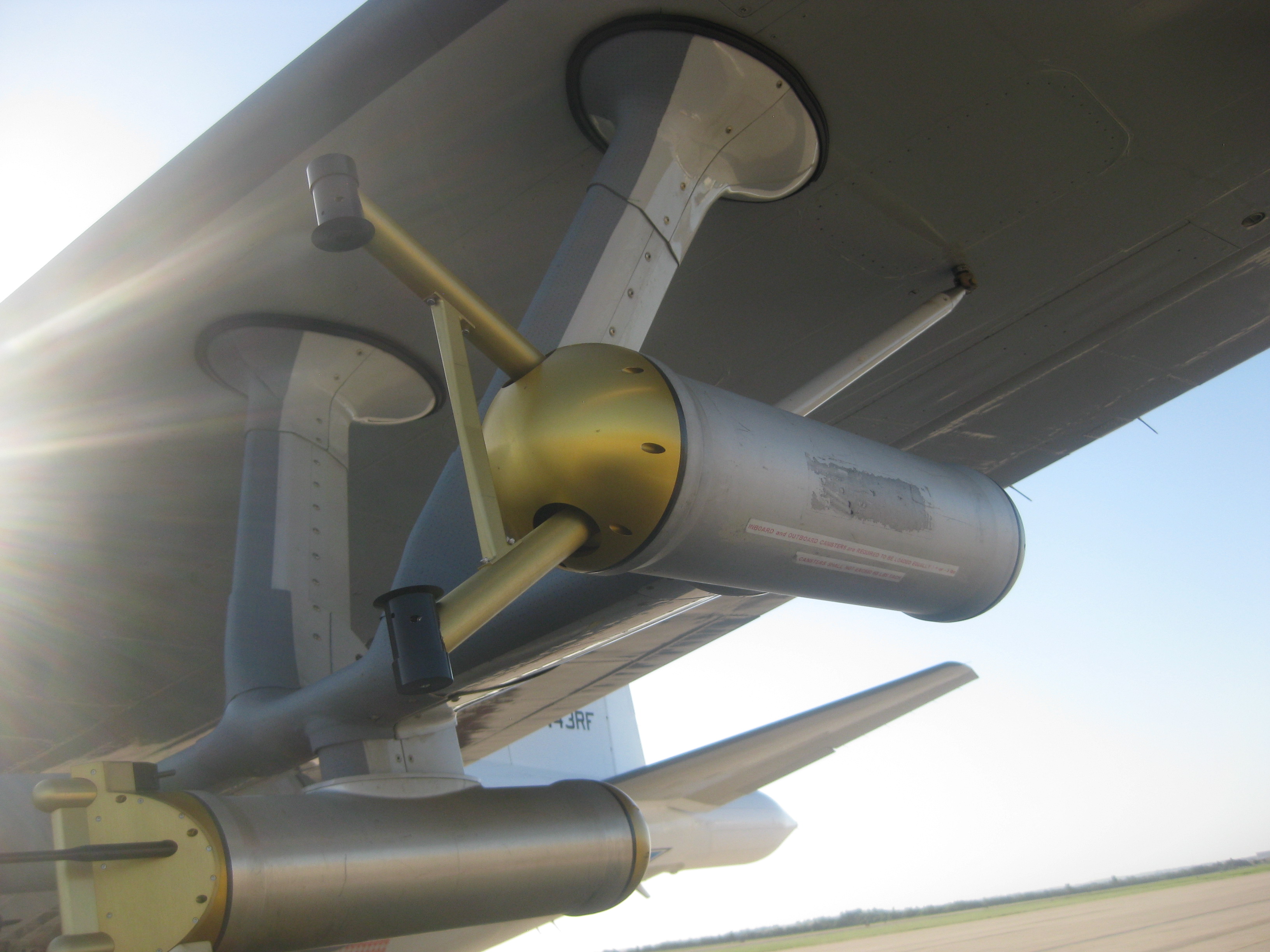 Precipitation Imaging Probe (PIP)
64 laser diodes with 100 µm resolution 
(~0.6 mm to 6.4 mm)
Data quality not as good, but some data recoverable
[Speaker Notes: 150 um chosen as lower bound because there are many uncertainties concerning the validity of particles smaller than this
e.g., Shattered particles

PIP probe was also used, though there were lots of fogging problems.
We’re carefully assessing the reliability of this data and working to incorporate it into future analyses.]
Instrumentation: Droplet Probes
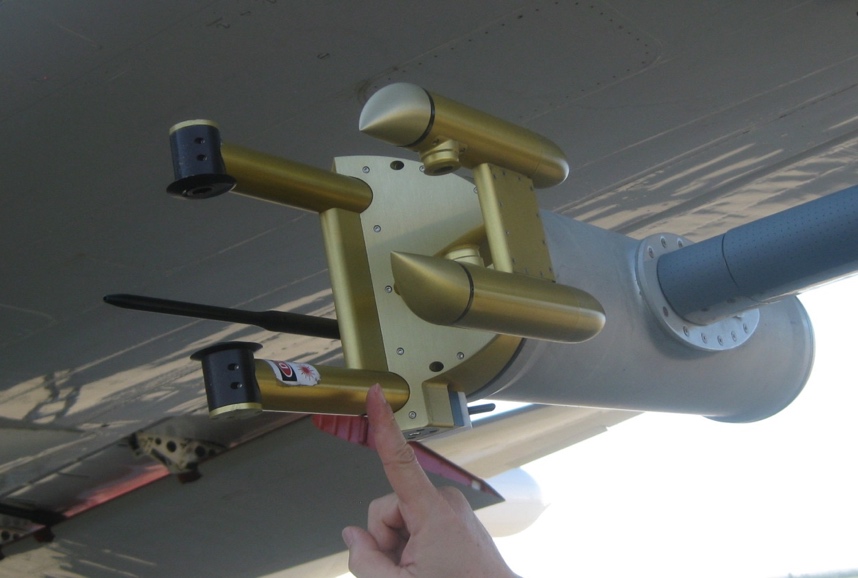 Cloud Droplet Probe (CDP)
Size measured by forward scattering of light (2 mm to 50 mm)
Cloud Aerosol Spectrometer (CAS)
Size measured by forward scattering of light 
(0.53 to 50 mm)
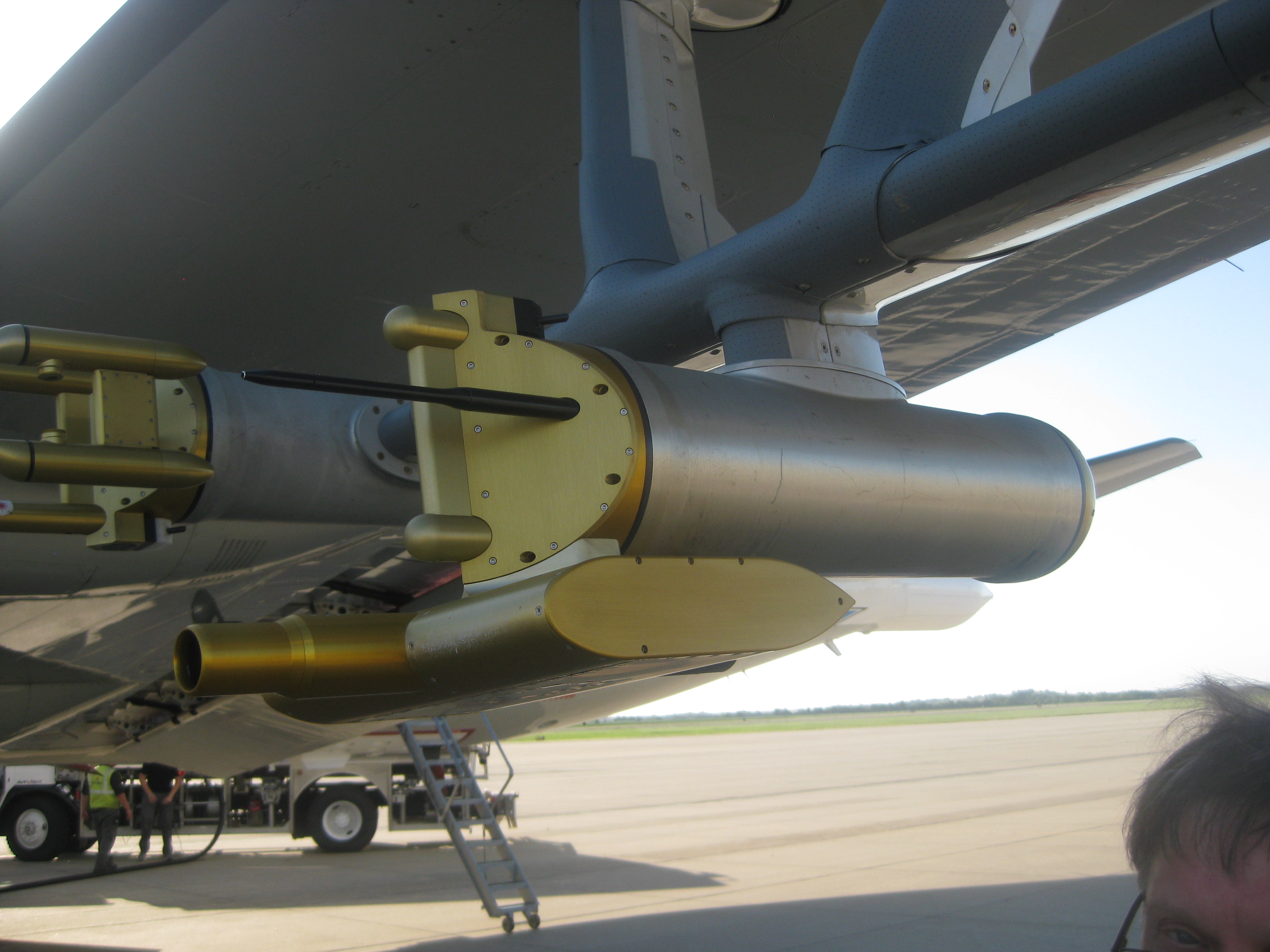 These data can be trusted for liquid droplets
[Speaker Notes: 150 um chosen as lower bound because there are many uncertainties concerning the validity of particles smaller than this
e.g., Shattered particles

PIP probe was also used, though there were lots of fogging problems.
We’re carefully assessing the reliability of this data and working to incorporate it into future analyses.]
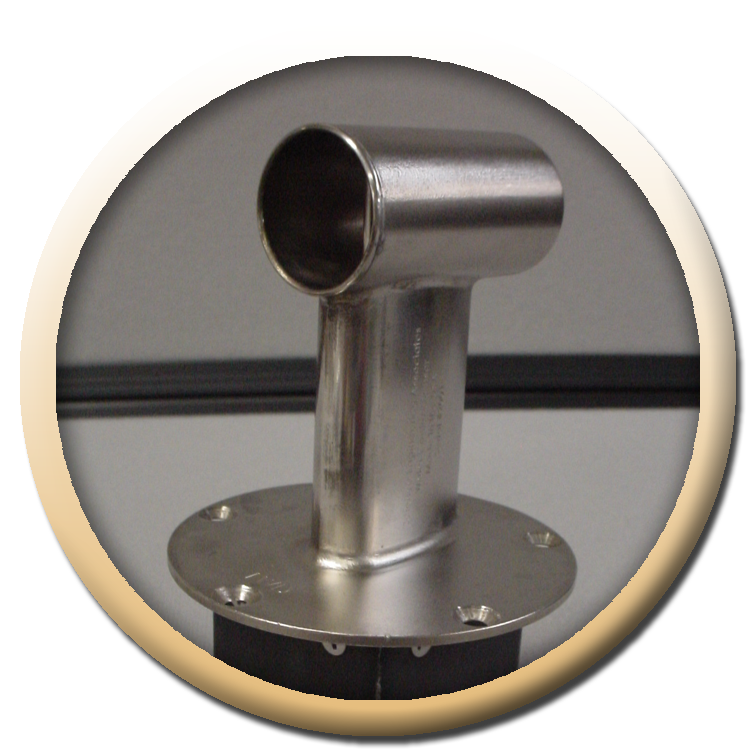 Instrumentation: Hot Wire Probes
SEA hot-wire probe
Directly measures LWC 
0-10 g/m3 for airspeeds < 150 m/s
[Speaker Notes: 150 um chosen as lower bound because there are many uncertainties concerning the validity of particles smaller than this
e.g., Shattered particles

PIP probe was also used, though there were lots of fogging problems.
We’re carefully assessing the reliability of this data and working to incorporate it into future analyses.]
Processing Optical Array Probe Data
Use UIOPS (University of Illinois Optical Array Probe Processing Software)
Three primary steps in UIOPS:
Process raw binary image data, and convert to netCDF 
Reject particles & determine morphology of each particle
Calculate 1-second particle size distributions (PSDs) and bulk microphysical quantities
Quality Control
Following particles are rejected:
Shattered artifacts
Short interarrival time suggests shattered artifact
Out of focus particles
Often yields “hollow” particles due to probe depth of field limitations
“Streakers” and stuck bits
Calculated Quantities
Size Distribution Data
1-sec averages for archived data
We suggest using at least 5-sec average for statistical significance
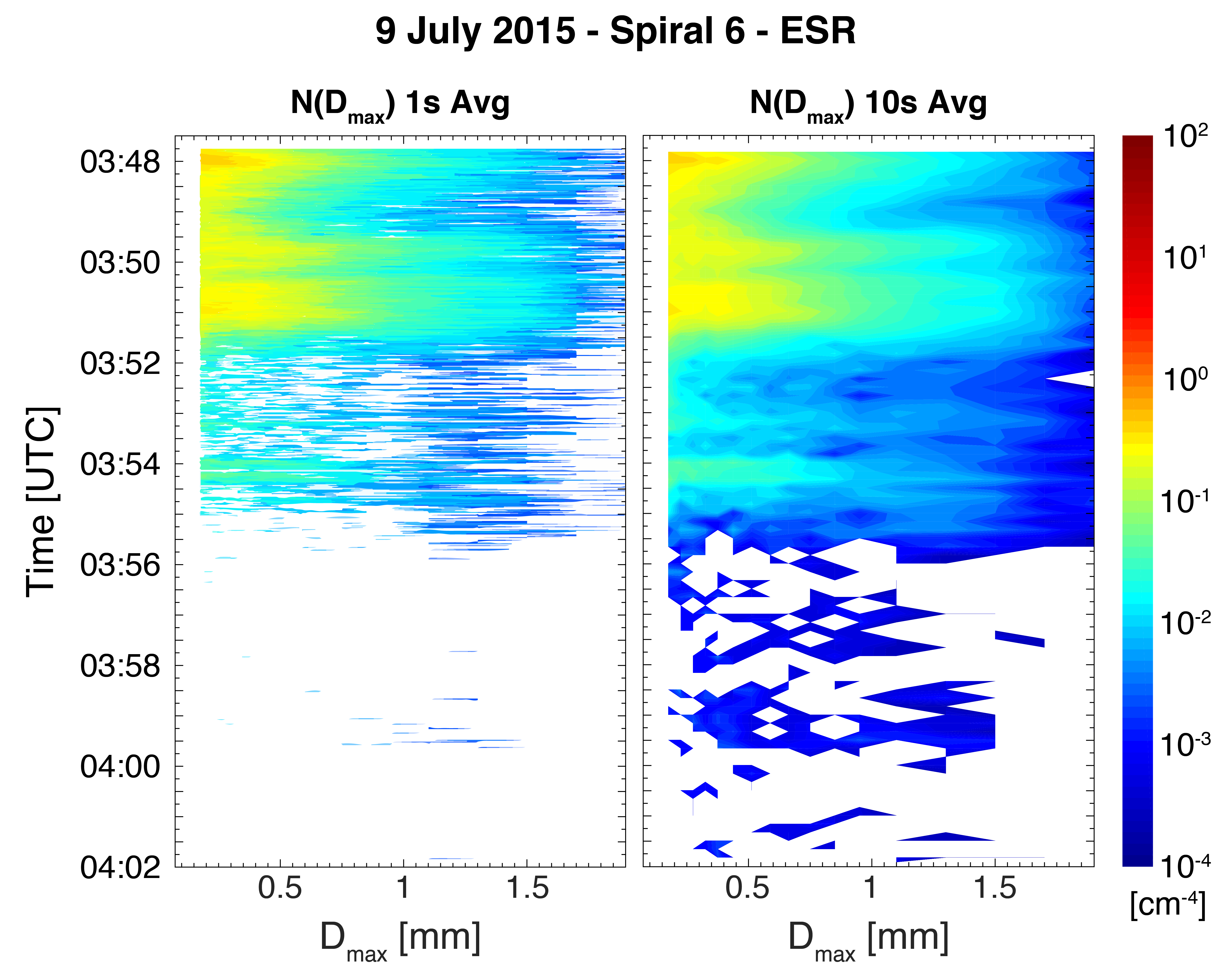 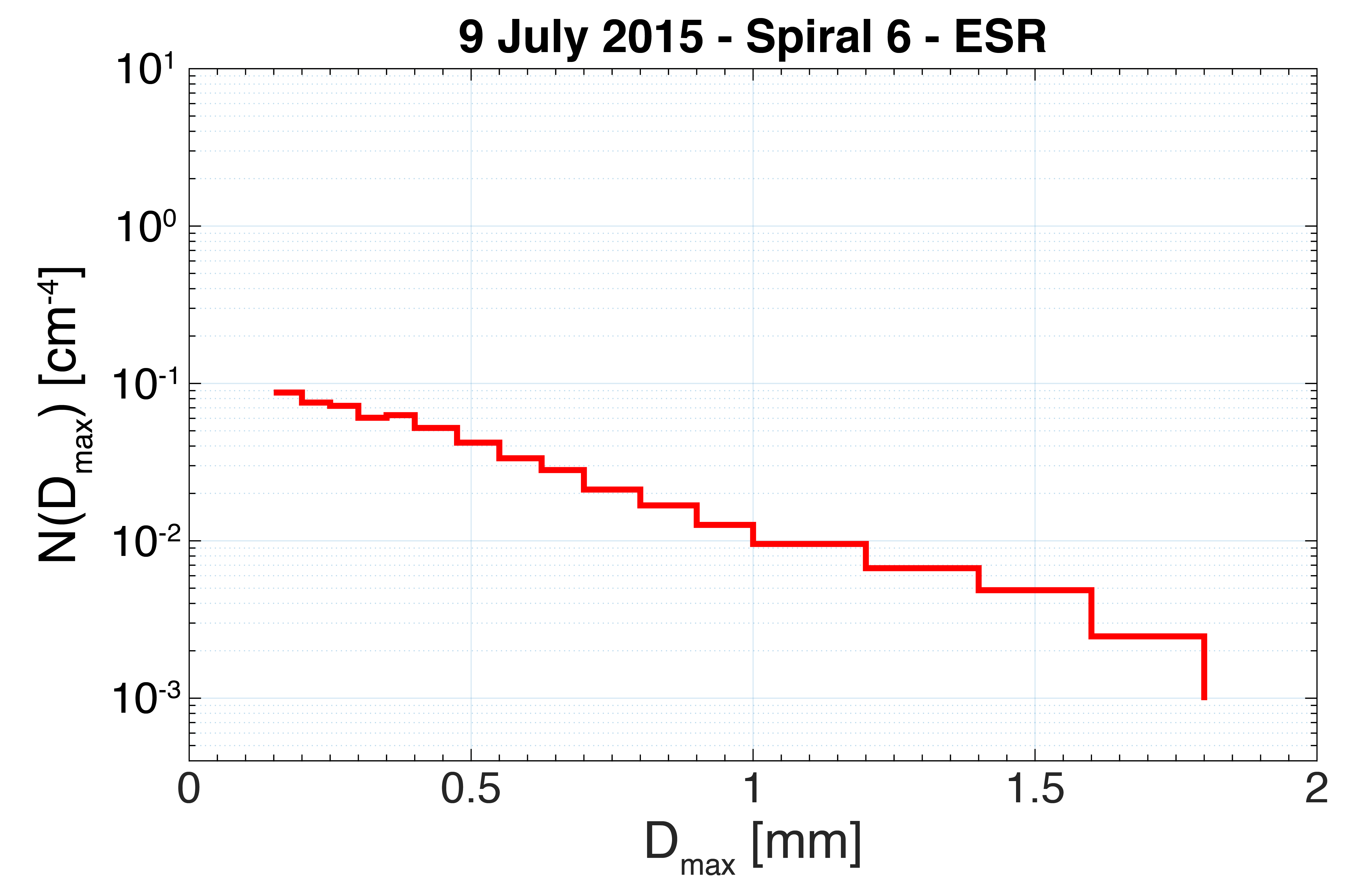 Total Number Concentration
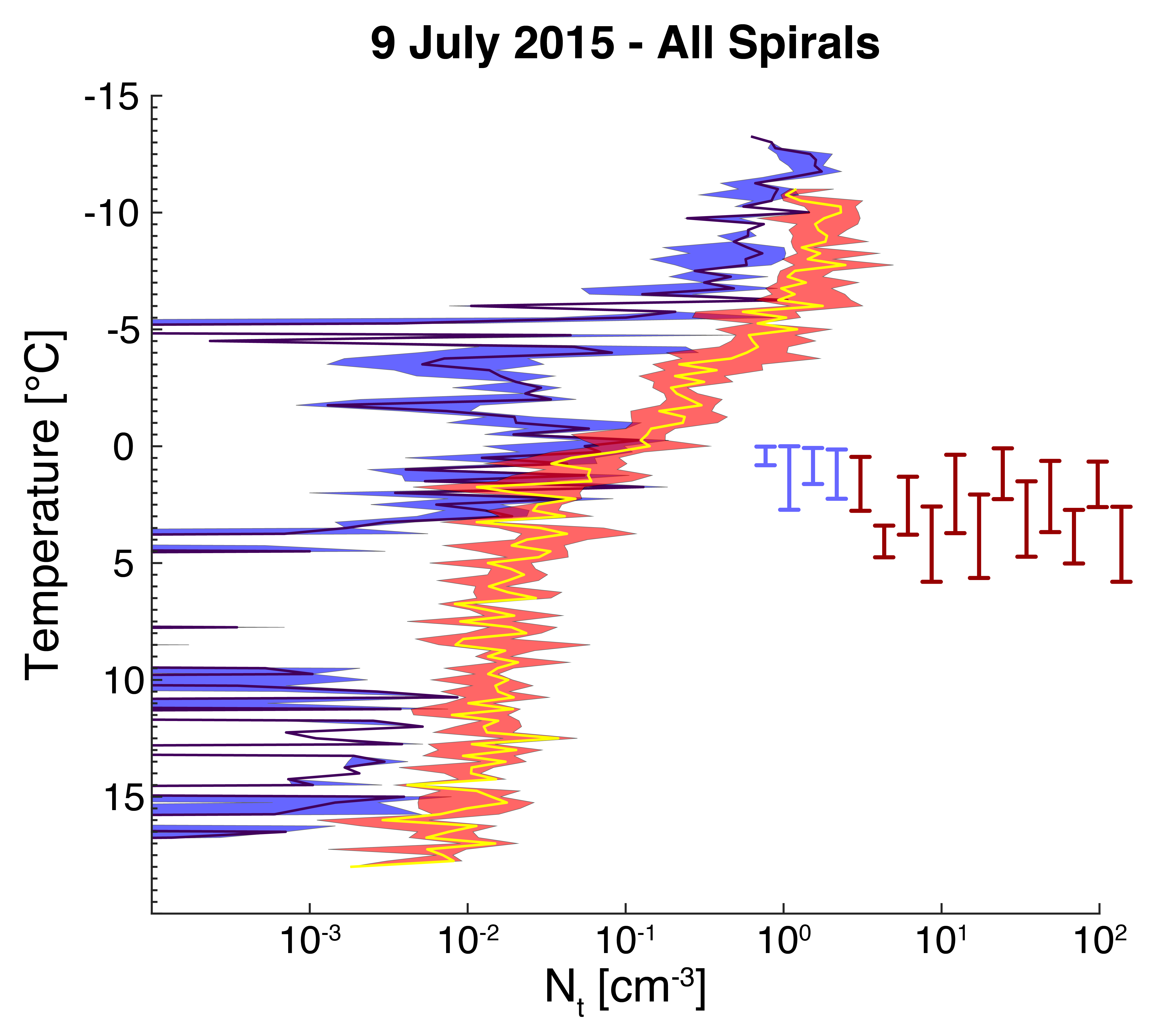 Mass Distribution Functions
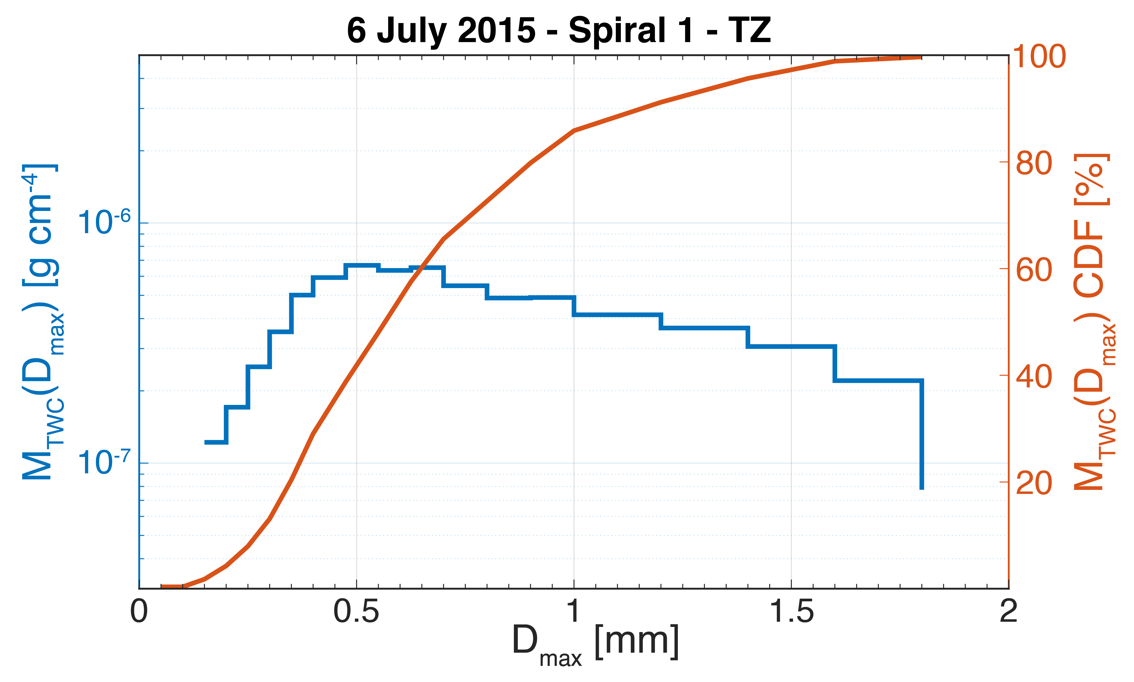 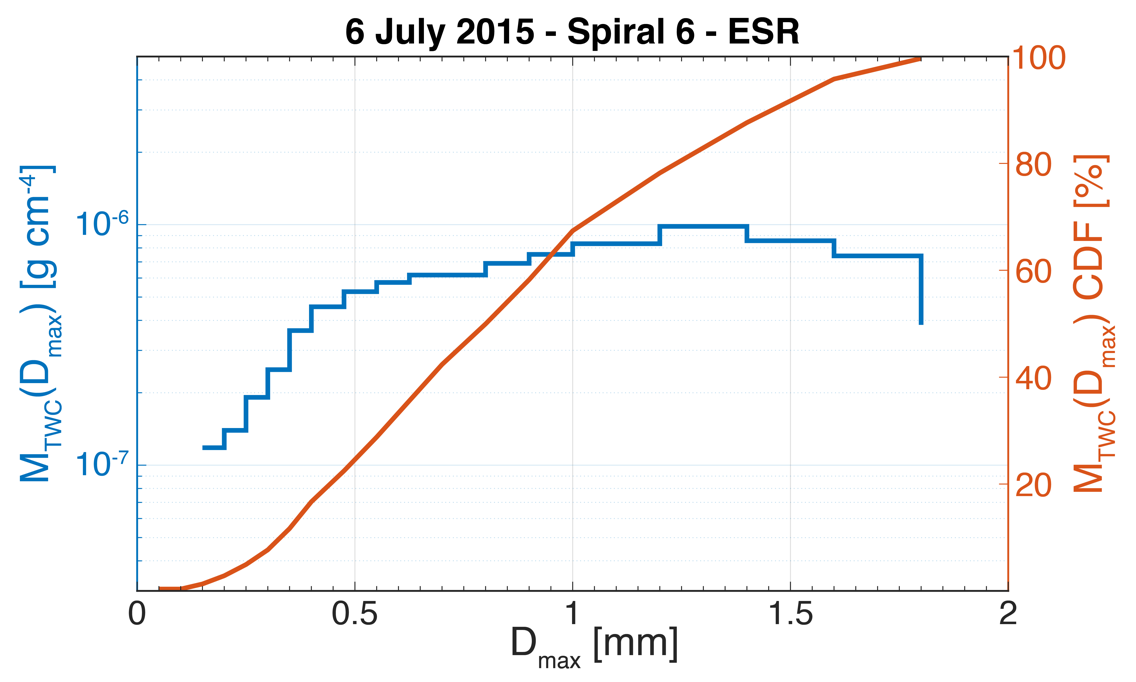 Need PIP data for a complete analysis
PIP Data Quality
Fogging and/or icing caused data quality issues and at times complete failure of PIP
Good Data (CIP)
Partially Corrupt Data (PIP)
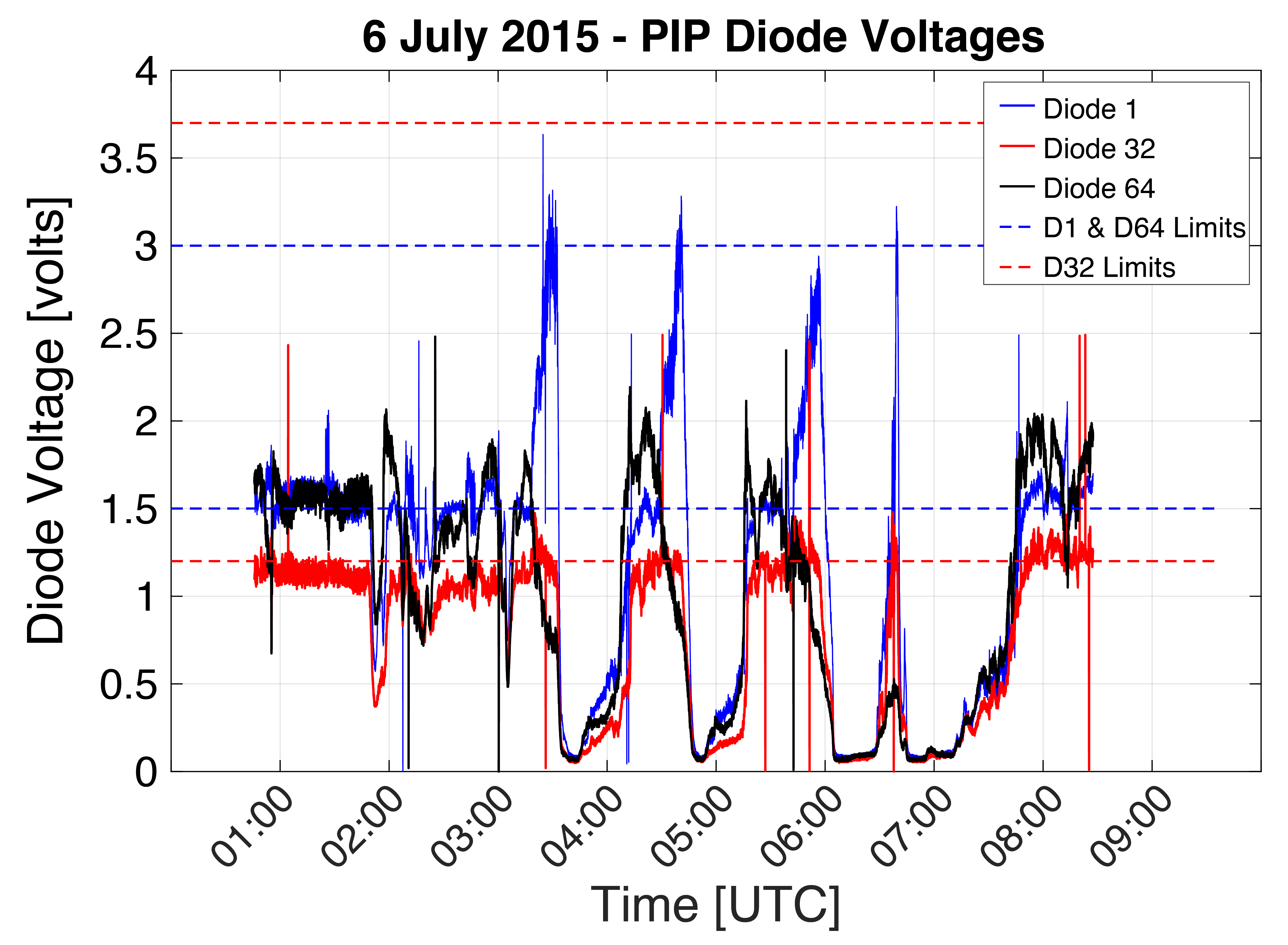 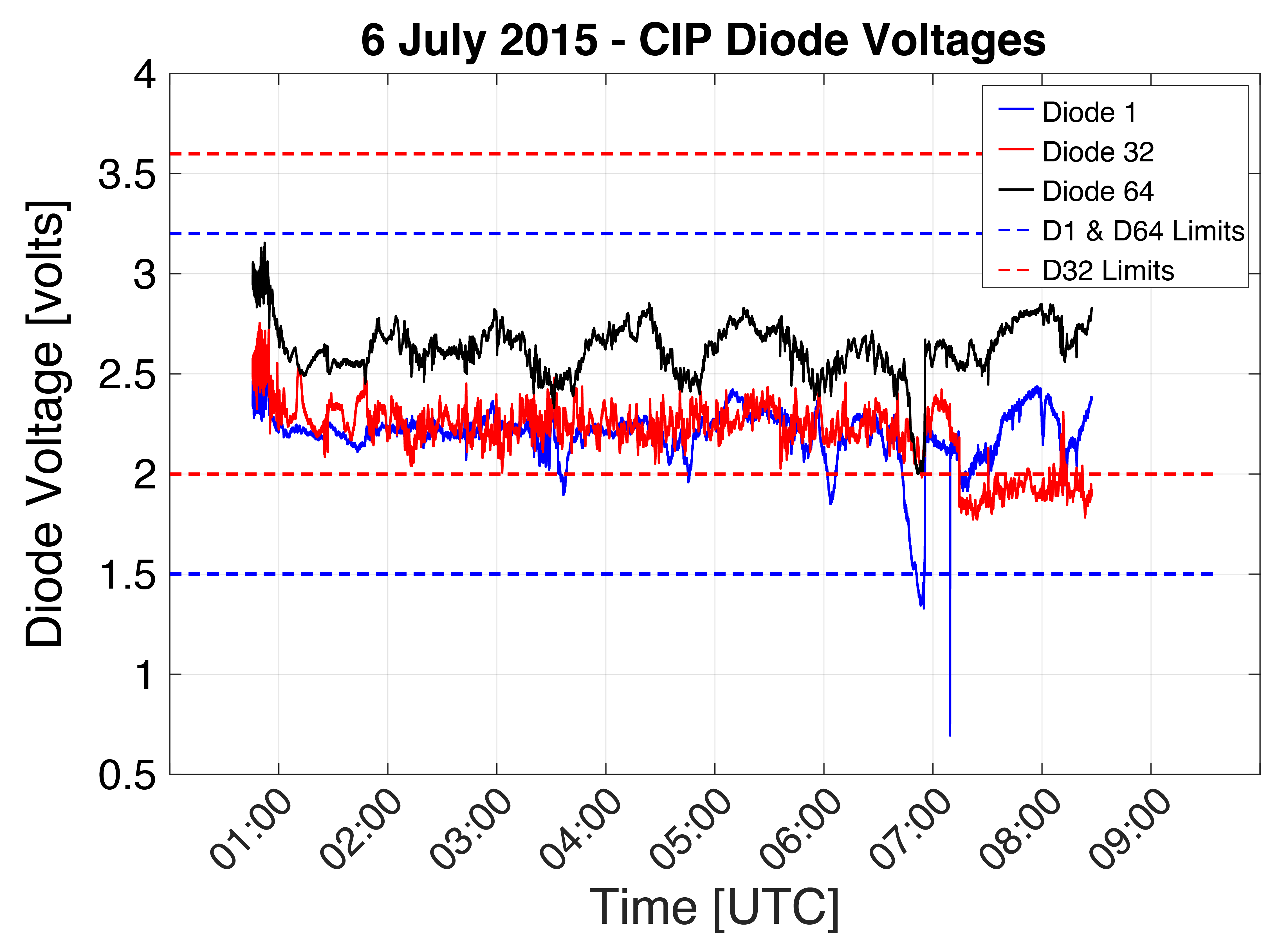 PIP Data Quality
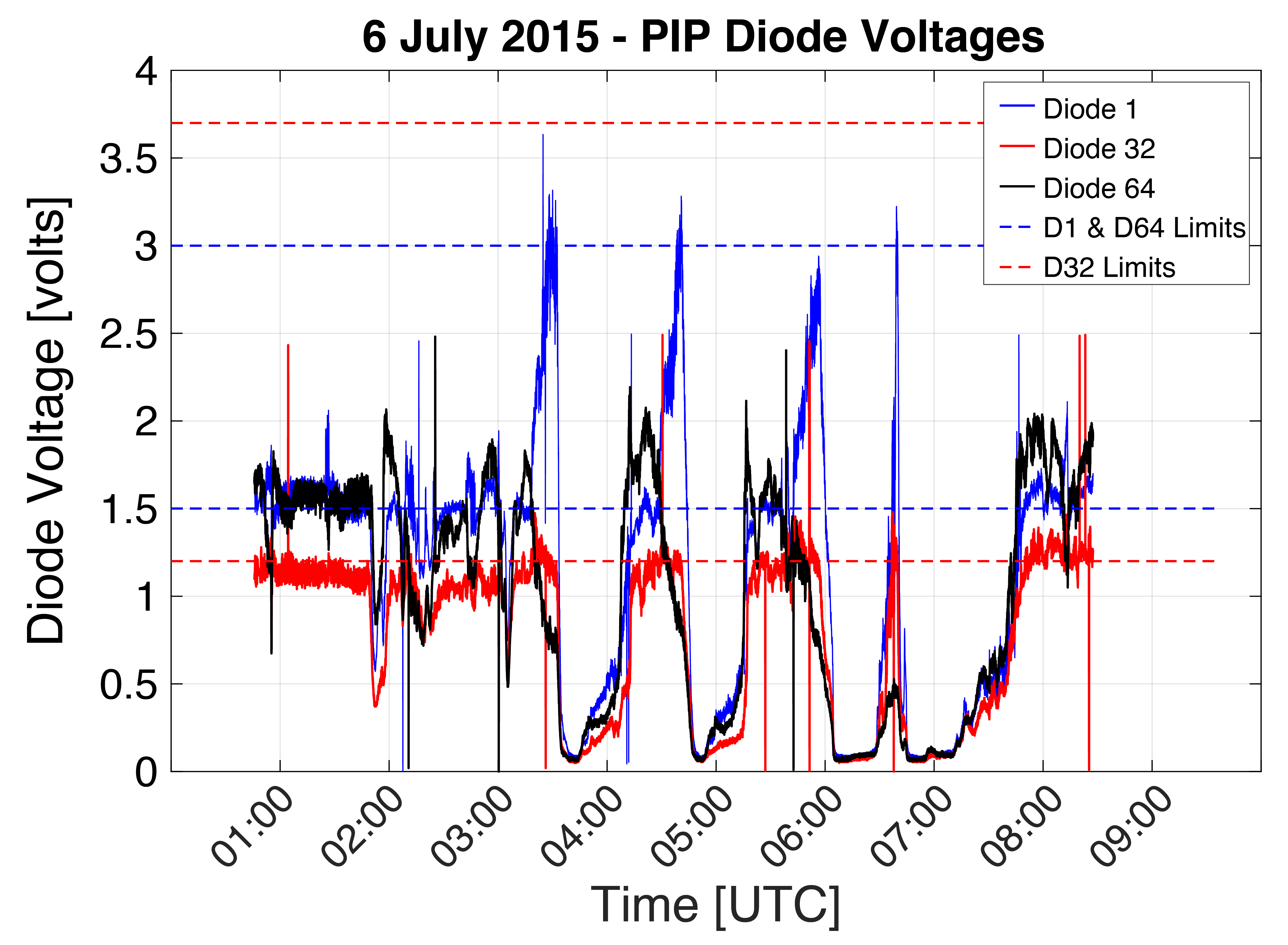 We will be analyzing the PIP data on a second-by-second basis to determine which periods contain usable data
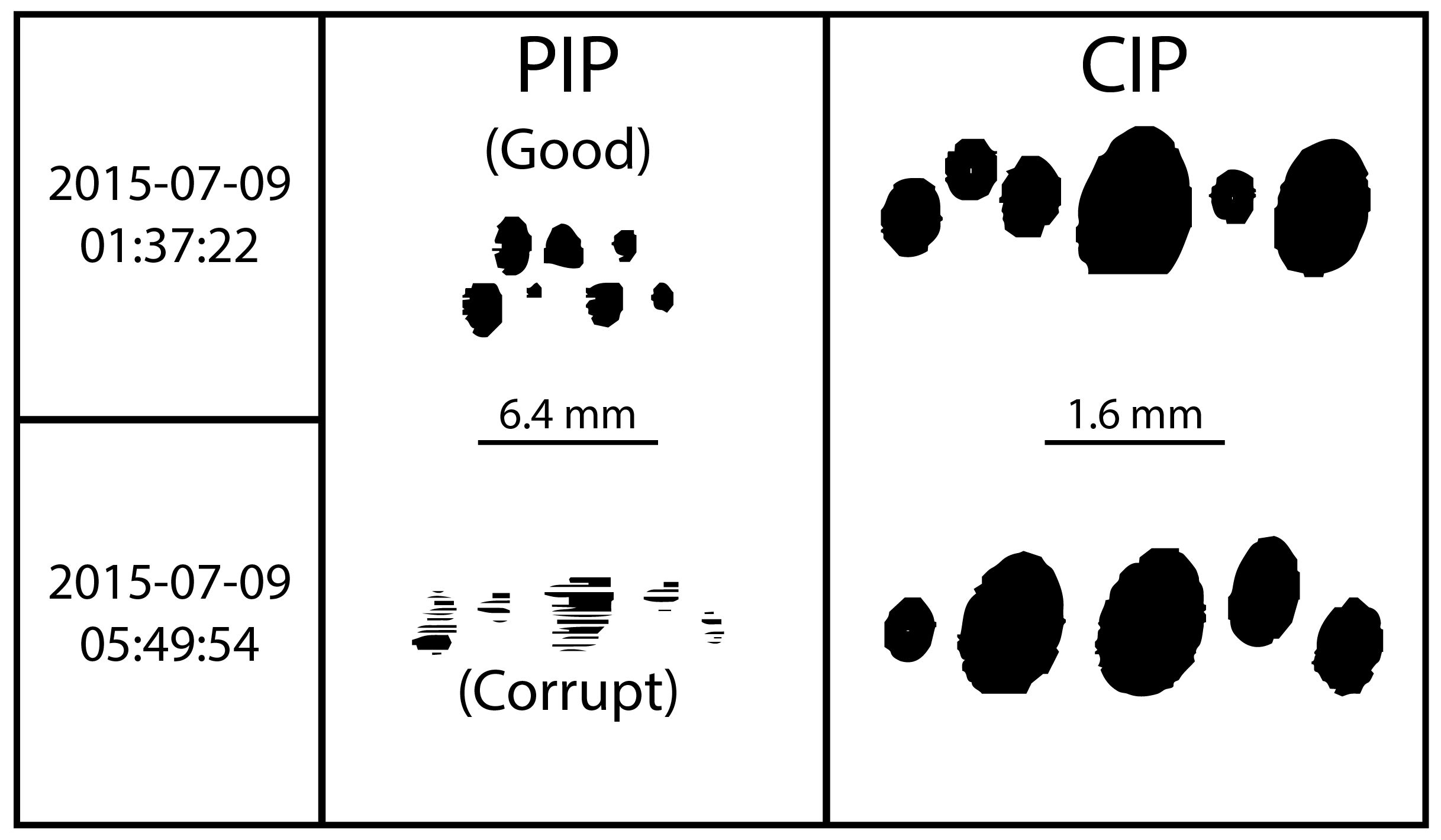 CAS Probe
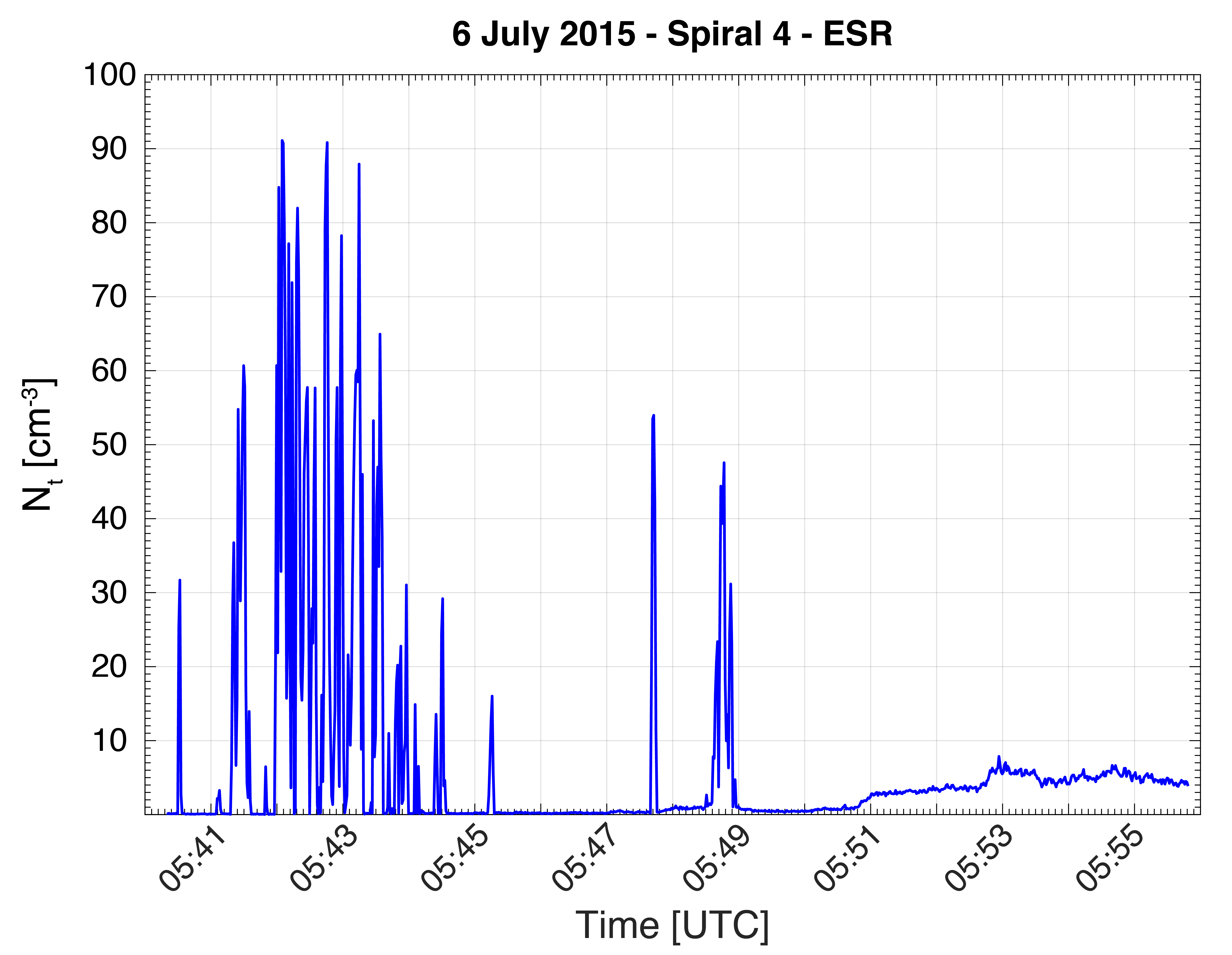 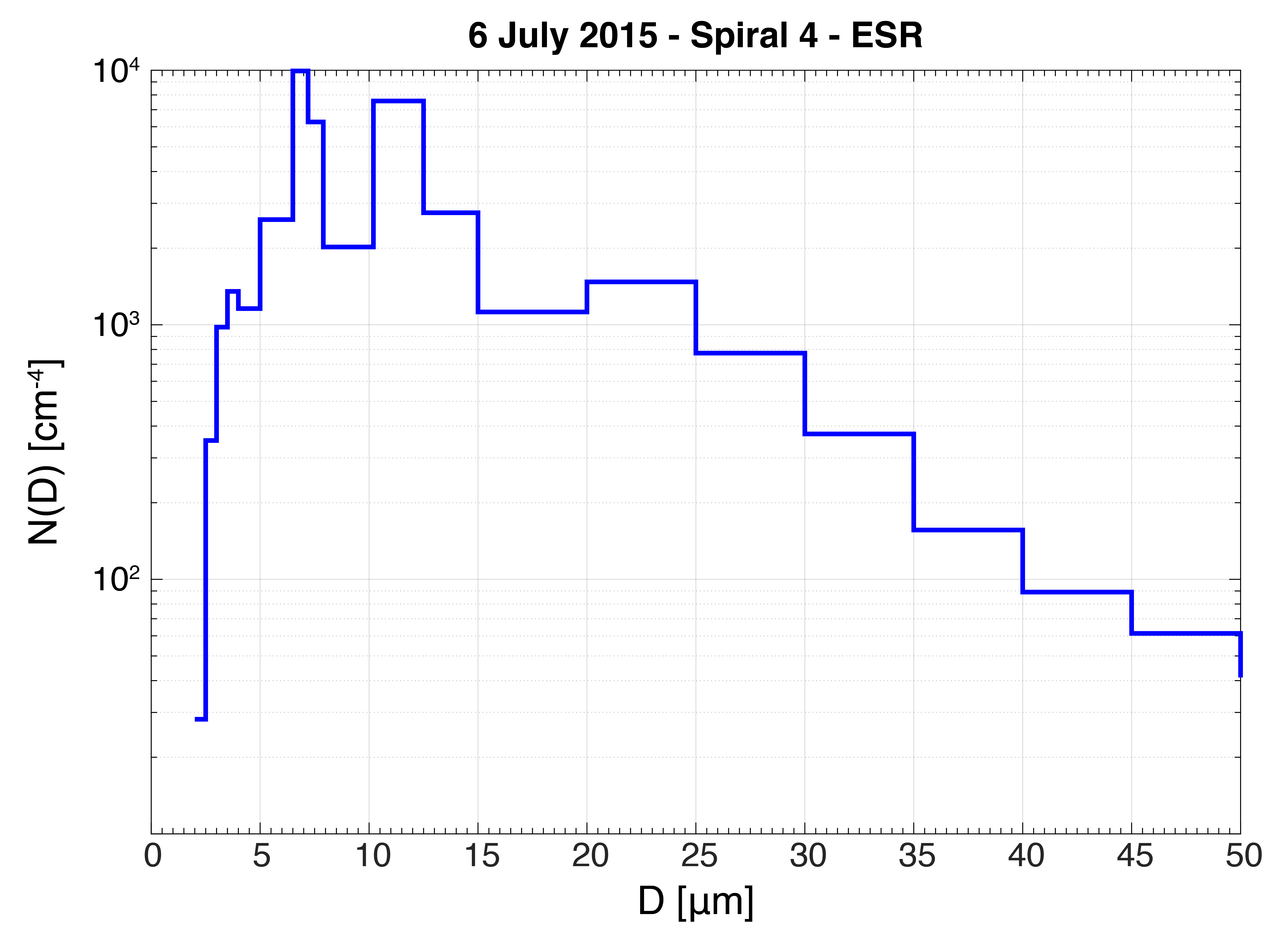 Representative Particle Images
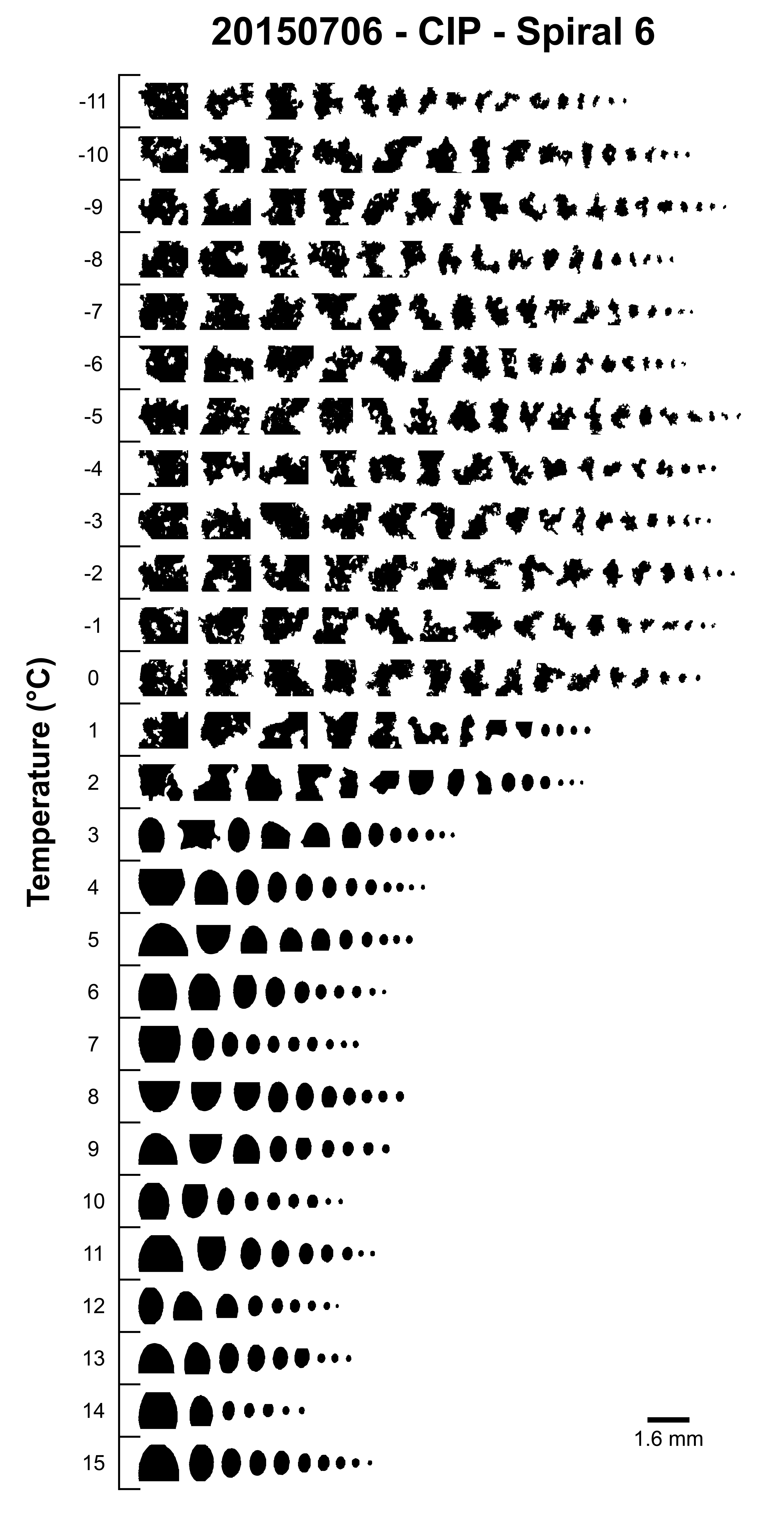 Images of all particles will be available on archive as function of time
For spirals, we will generate plots showing selected images binned by temperature
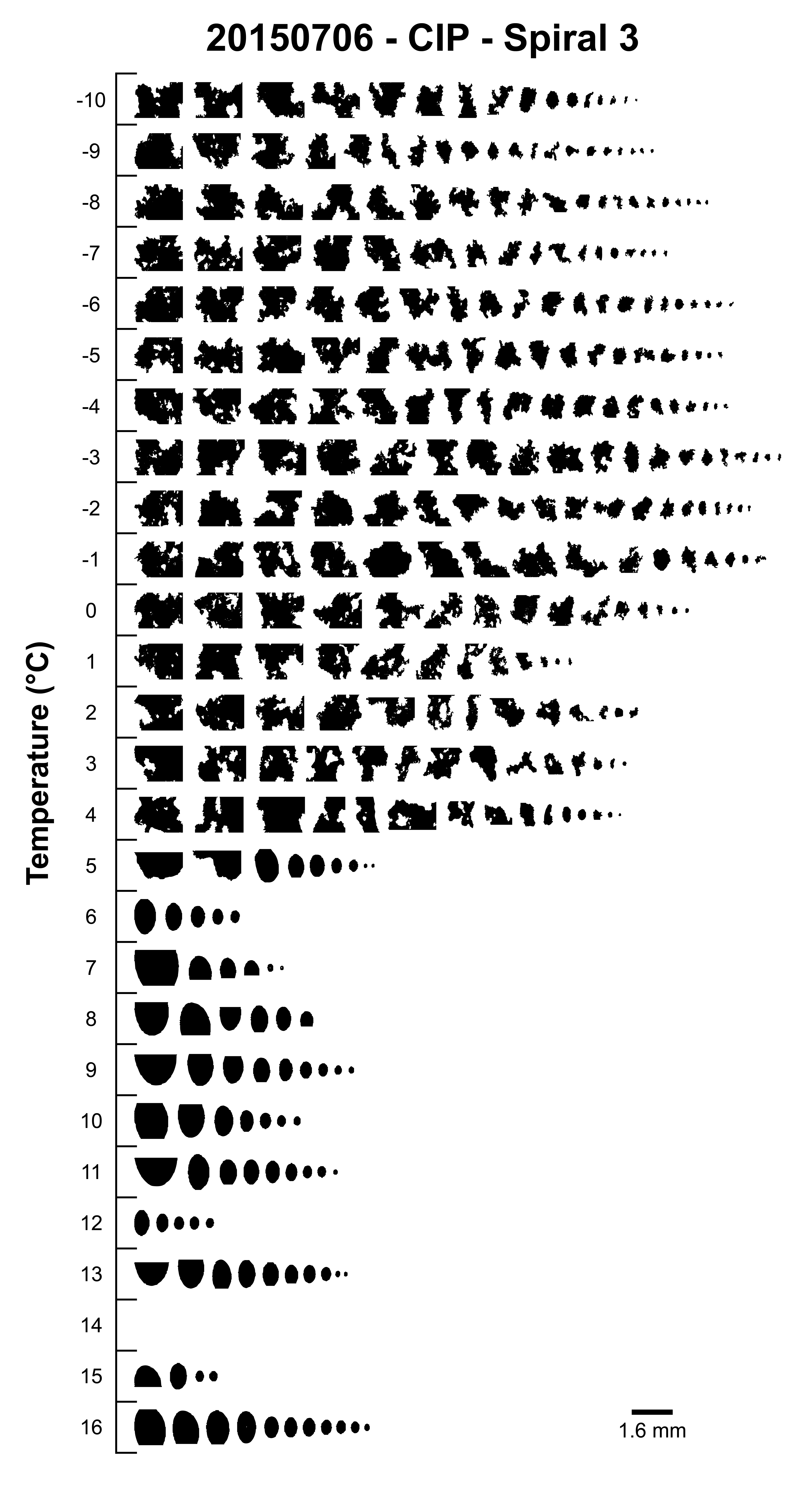 PECAN Spirals
**No spirals during IOP 25, UFO 12, and IOP 27**
Archival
We will begin uploading QC’d data to the archive soon 
(will be assigned a DOI)

Ready for upload to the data archive:
CIP particle-by-particle and size distribution data
Select representative particle image plots
No/limited processing:
PIP particle-by-particle and size distribution data
SEA, CAS, and CDP data
Raw CIP/PIP data
Not currently on the archive (obtained from NOAA HRD)

Should they be on archive?
Archival
Encourage collaborative use of the data

Looking for friendly users to use data in their investigations 

 Contact Greg McFarquhar if interested
mcfarq@illinois.edu